20 is de helft van
40
80
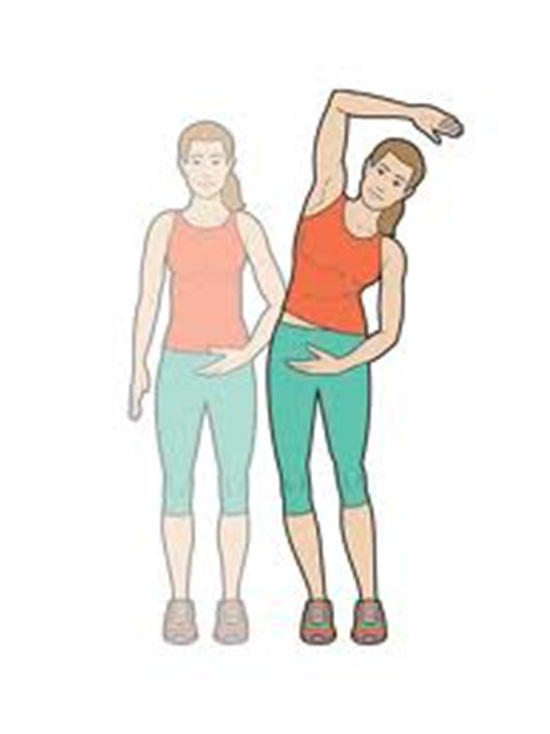 60
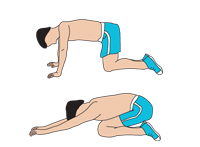 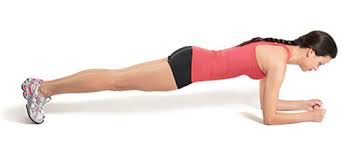 40 is de helft van
80
20
40
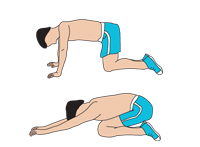 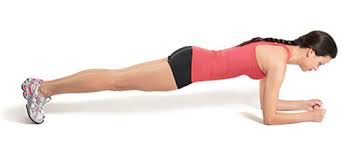 60 is 20 meer dan
80
20
40
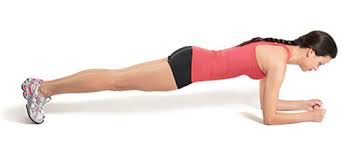 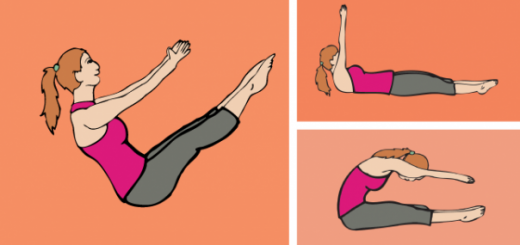 40 is 40 minder dan
80
20
60
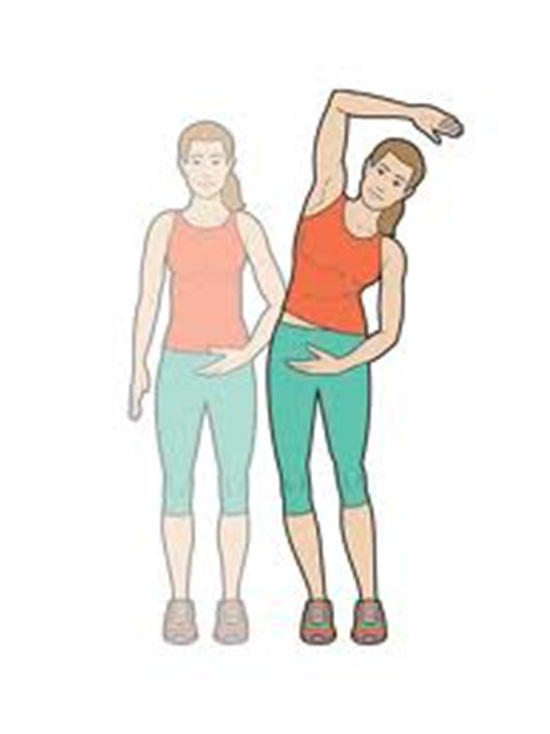 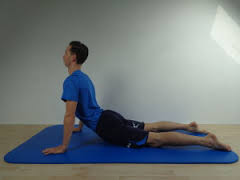 80 is 60 meer dan
20
40
60
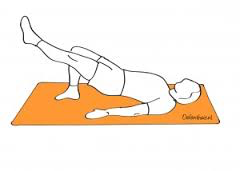 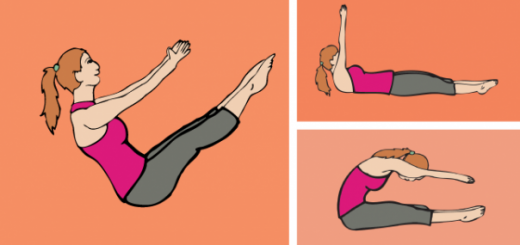 40 is 2 keer
60
20
80
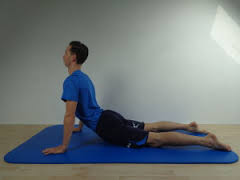 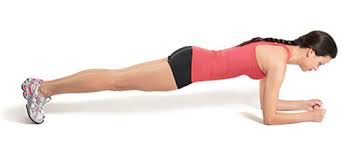 20 is 40 minder dan
80
60
40
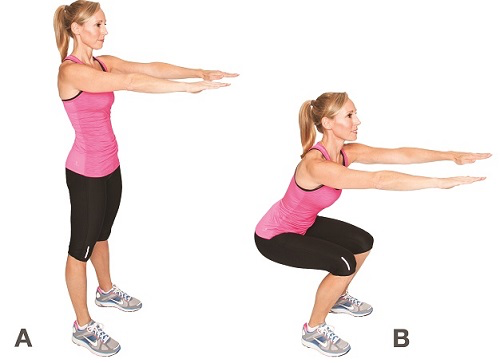 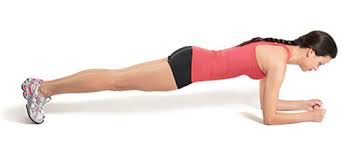 40 is 10 keer
2
60
4
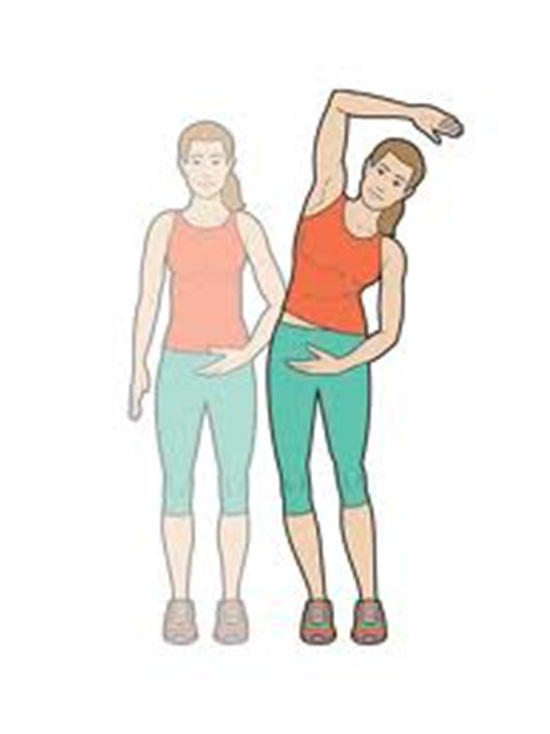 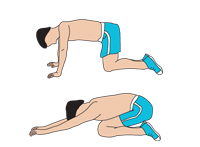 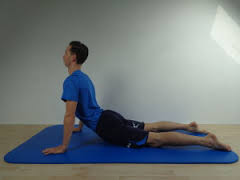 40 is 20 minder dan
60
80
20
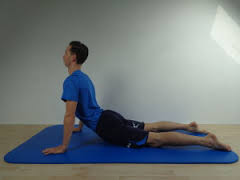 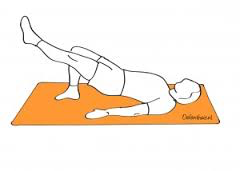 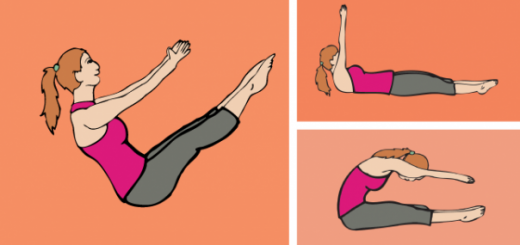 Het dubbel van 40 is
80
20
60
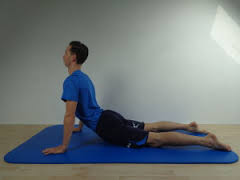 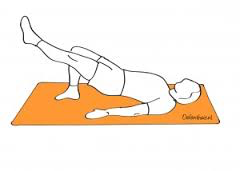 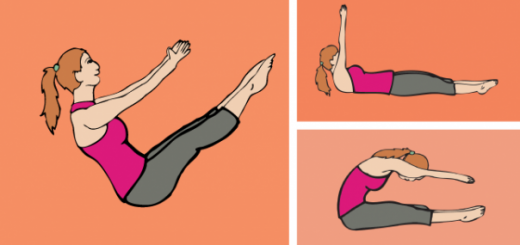